Работу выполнила учащаяся 
6 «Б» класса Прозорова Полина
 ГБОУ Школа № 1912 ЗелАО

Руководители:
Казакова Светлана Александровна, 
педагог – библиотекарь;
Меремьянина Римма Ивановна, 
учитель русского языка и литературы.
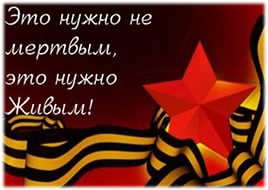 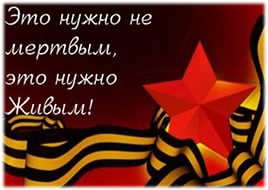 ПОКЛОНИМСЯ ВЕЛИКИМ ТЕМ ГОДАМ!
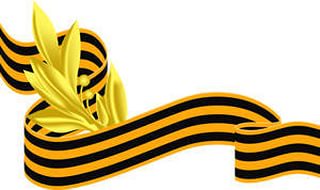 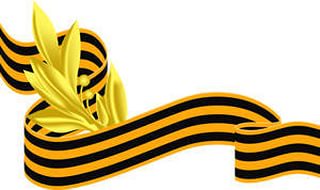 В знаменательный год 70-летия Победы мы особенно пристально вглядываемся в лица людей, переживших время Великой Отечественной. Очень многие уже ушли, но память о них, тех, кто своей грудью отстоял нашу Родину в страшную войну, хранится в наших сердцах.
В домашних архивах тускнеют фотографии молодых защитников страны, уничтожают время и обстоятельства дорогие документы. Так хочется все же сохранить, донести до потомков документальные свидетельства о великих солдатах, их жизнях и подвигах.
Светлана Александровна Казакова, школьный  библиотекарь, на библиотечном уроке  рассказала  о боевом и человеческом пути  Казакова Константина Григорьевича, деда семьи Казаковых. С большим волнением ребята держали подлинную награду, красноармейскую книжку, наградной лист. Конечно, мы стараемся читать книги о войне, но сейчас  мы прикасались к свидетельствам  жизни, к настоящим историческим документам, к реликвиям.
К сожалению, в нашей семье не сохранилось никаких памятных вещей и документов, связанных с нашими прадедами, хотя в доме часто звучат рассказы о них.
Я попросила разрешения у Светланы Александровны рассказать о реликвиях семьи Казаковых.
Меня особенно поразил факт, что фотографию своего деда военных лет носит с собой его внук - сын Светланы Александровны Денис Павлович Казаков. Он окончил Московский военный университет и служит в Вооруженных Силах Российской Федерации. Будучи курсантом, он проходил практику в военных архивах. Отыскал наградной лист своего деда Казакова Константина Григорьевича 1921 года рождения. Так открылись неизвестные страницы из боевого пути ветерана войны, деда, ратное дело которого продолжили и его сын Павел Константинович, и его внук Денис Павлович.
Казаков Денис был участником Парадов Победы на Красной площади. Он достойно служит Родине, продолжает дело защиты, которое начато его дедом Казаковым Константином Григорьевичем.
Хранить память о героях - это и бережно передавать из поколения в поколение рассказы об их жизни, документы и фотографии. 
Хранить память - это быть достойными своих предков, прикладывать все усилия для улучшения жизни в своей стране, для процветания и счастья всех людей .
 Прозорова Полина, ученица 6»Б»класса ГБОУ Школа № 1912 г. Москвы (Зеленоград)
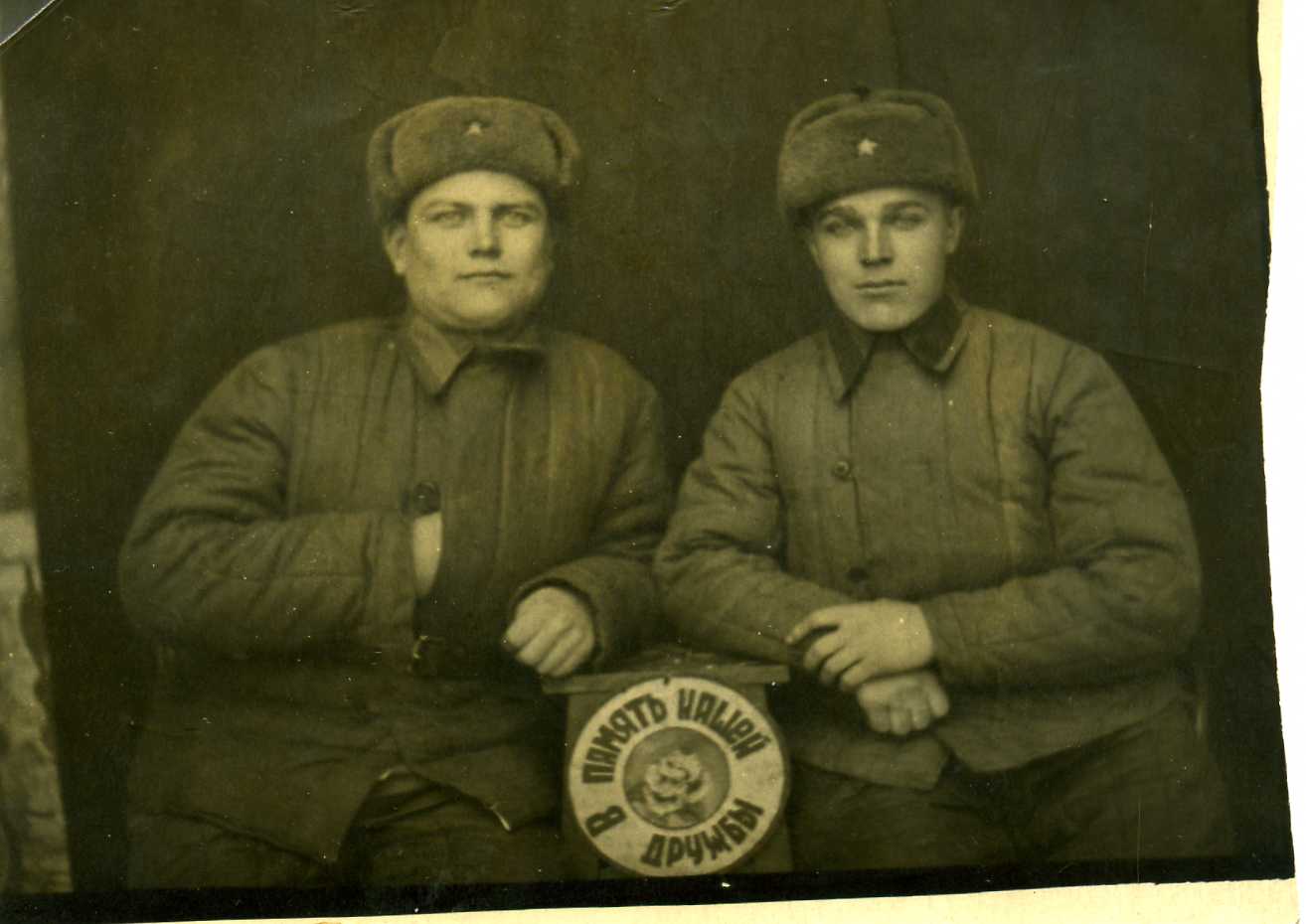 Призыв  в армиюКазакова Константина Григорьевича ( на фото справа)
Два друга  
   Вася и Костя 
          поедут вместе  на Запад!

Канск 24.12.42 года
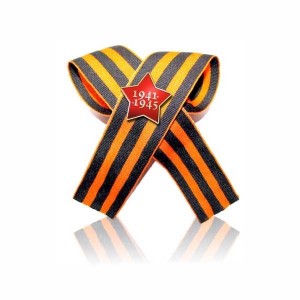 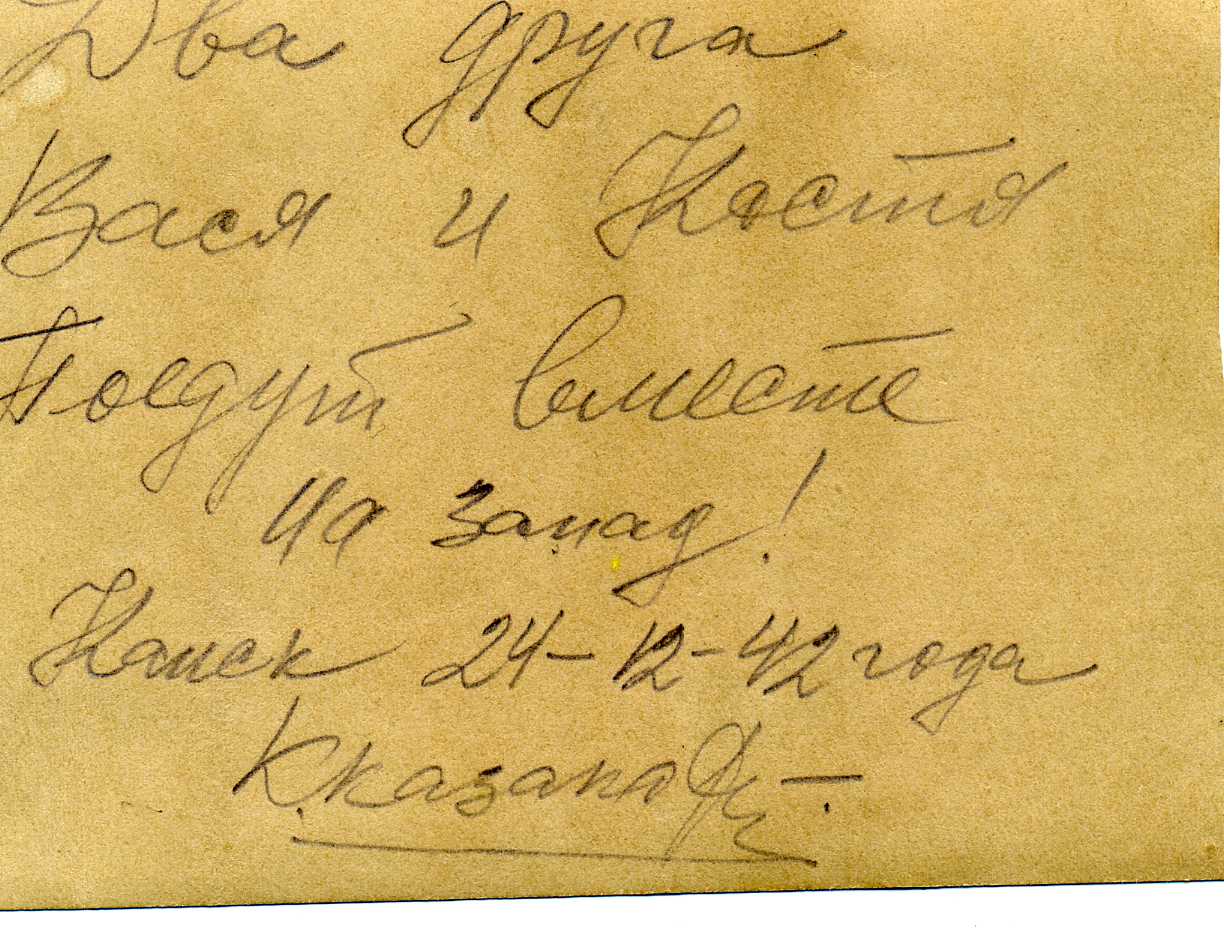 Красноармейская книжка
Казаков Константин  Григорьевич  - сержант, зав. продовольственного склада. 
Управление войск МВД по ОТ. СГСВ. 
Родился в 1921 году , а в 1942 году его призвали на фронт. 
Наименование подразделения: хозяйственная рота. 
Номер военно-учетной специальности – 1. 
Образование - 8 классов.
Национальность - русский. 
Призван  Бирилюсским РВК Красноярский край.  Рядовой.
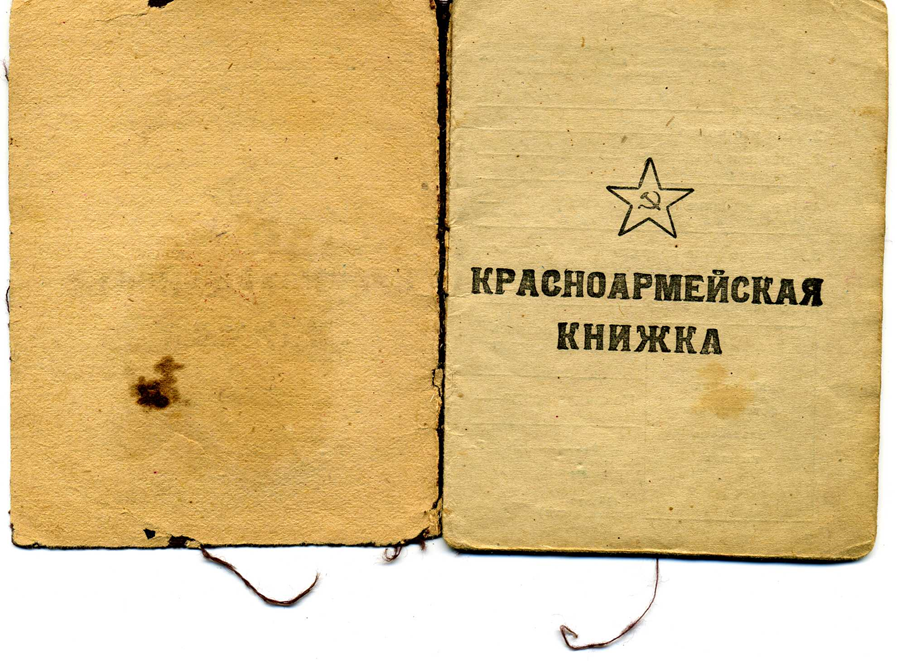 Красноармейская книжка
Красноярский  край  Бирилюсский район  Подкаменский   с/с                пос. Полевое.
 Мать: Казакова Евдокия
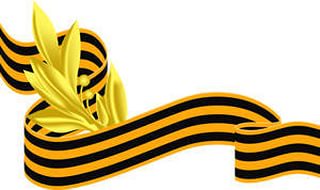 Удостоверение к медали.
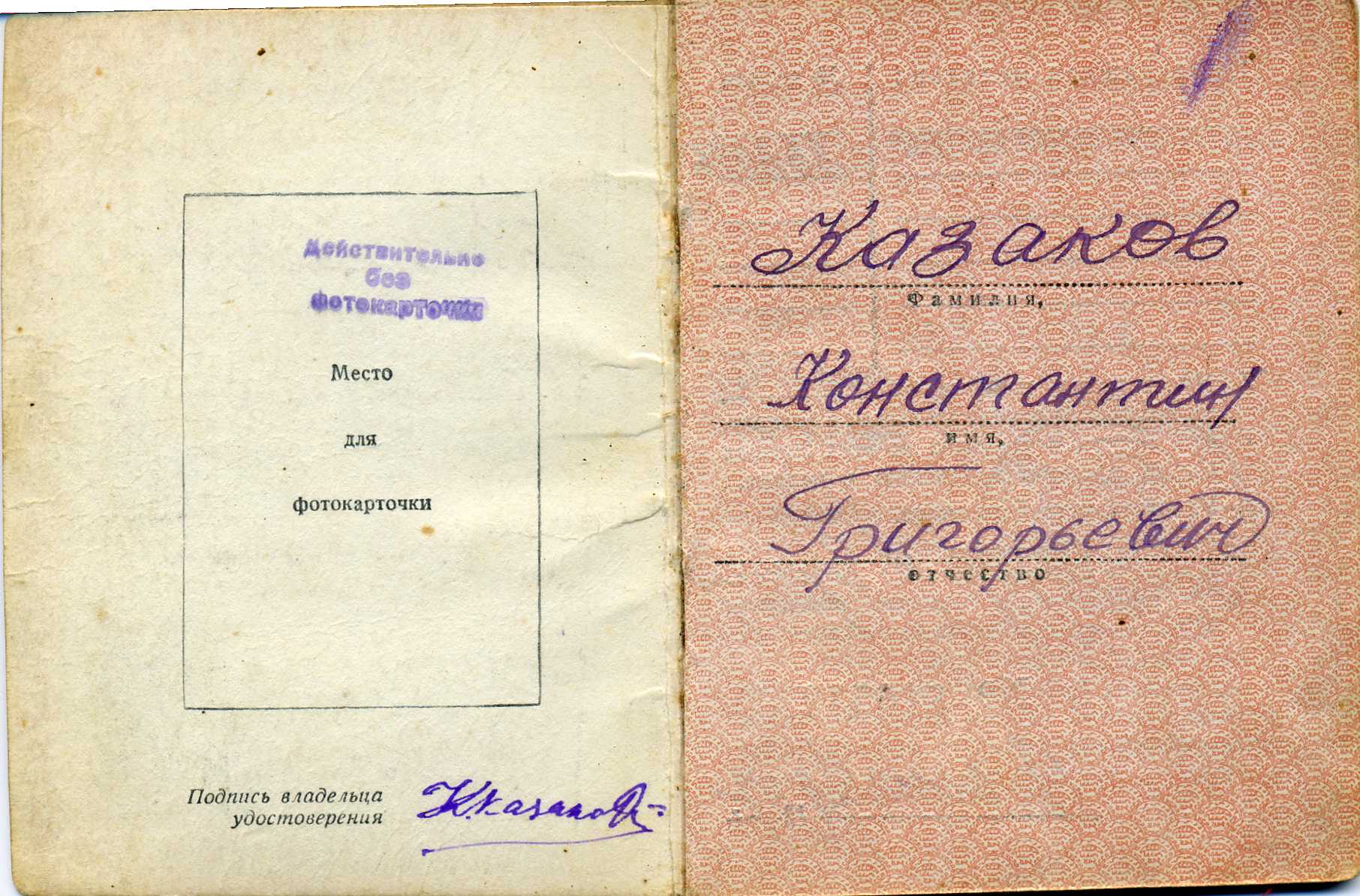 Награжден  медалью «За боевые заслуги». Номер  медали  2868026.
Имеет право, начинания с мая 1946 года,   на получение денежных выдач   и бесплатный  проезд в трамваях во  всех городах  СССР, согласно положению  о  медали.
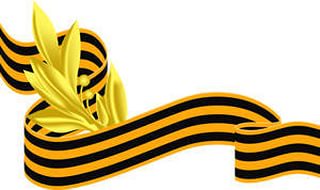 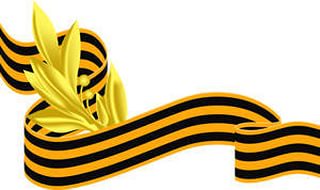 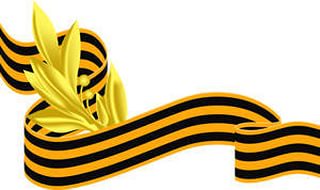 Награда и наградной лист
Заключение Военного Совета Армии:
Достоин награждения правительственной награды: медалью  « ЗА БОЕВЫЕ ЗАСЛУГИ».
Начальник войск НКВД по охране тыла Северной Группы Советских войск Генерал-Майор Рогатин.  Главнокомандующий  СГВ №0534 от   15 апреля   1946  награжден    медалью  За  боевые заслуги.  Пом. Нач.  3 отд. ОК 2 Бф.
                                                      5  Февраля 1946 г
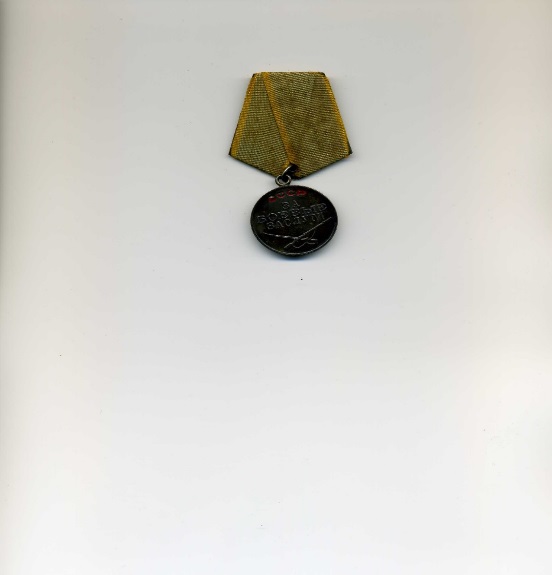 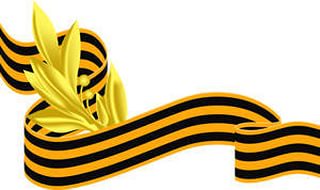 Наградной лист
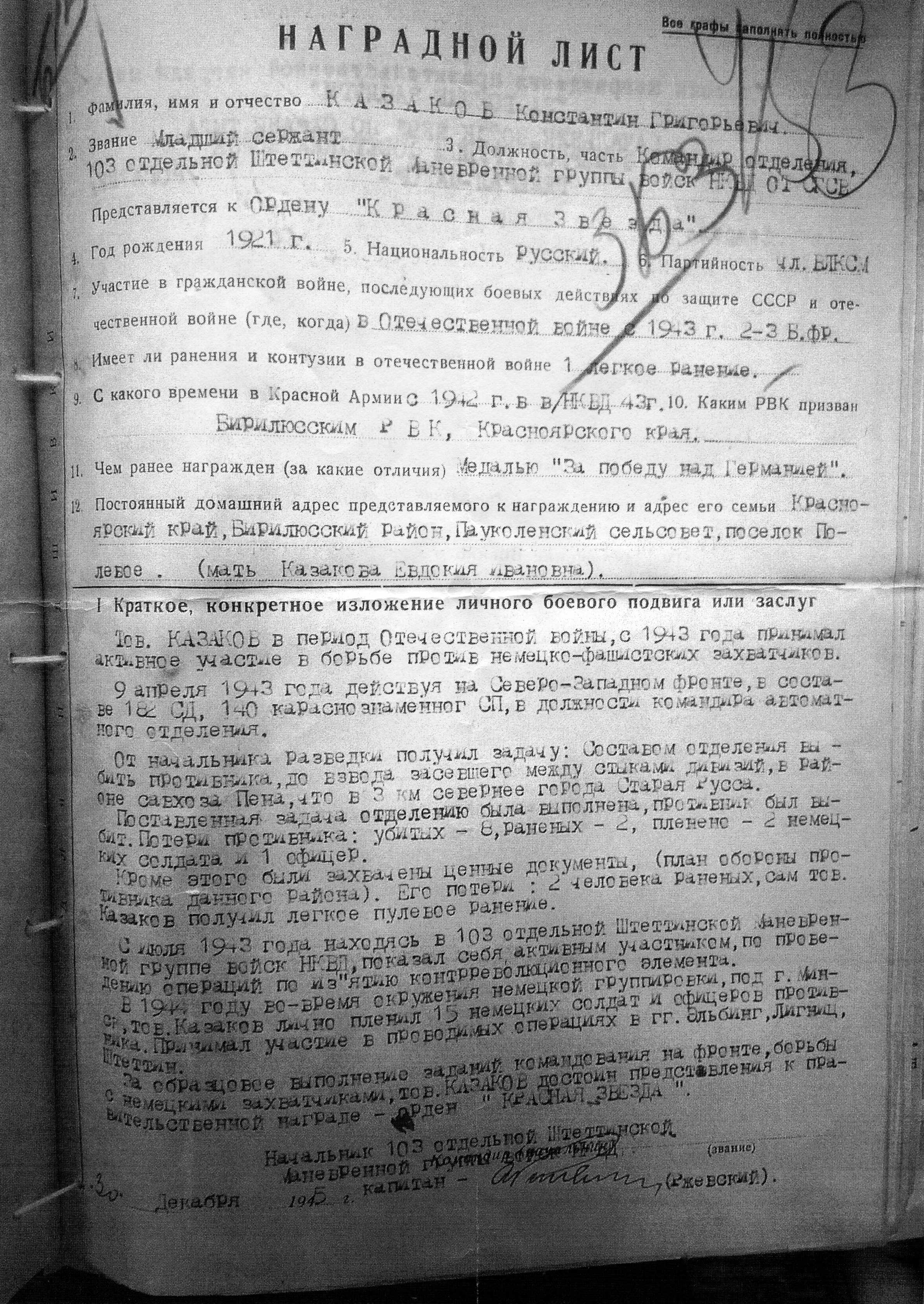 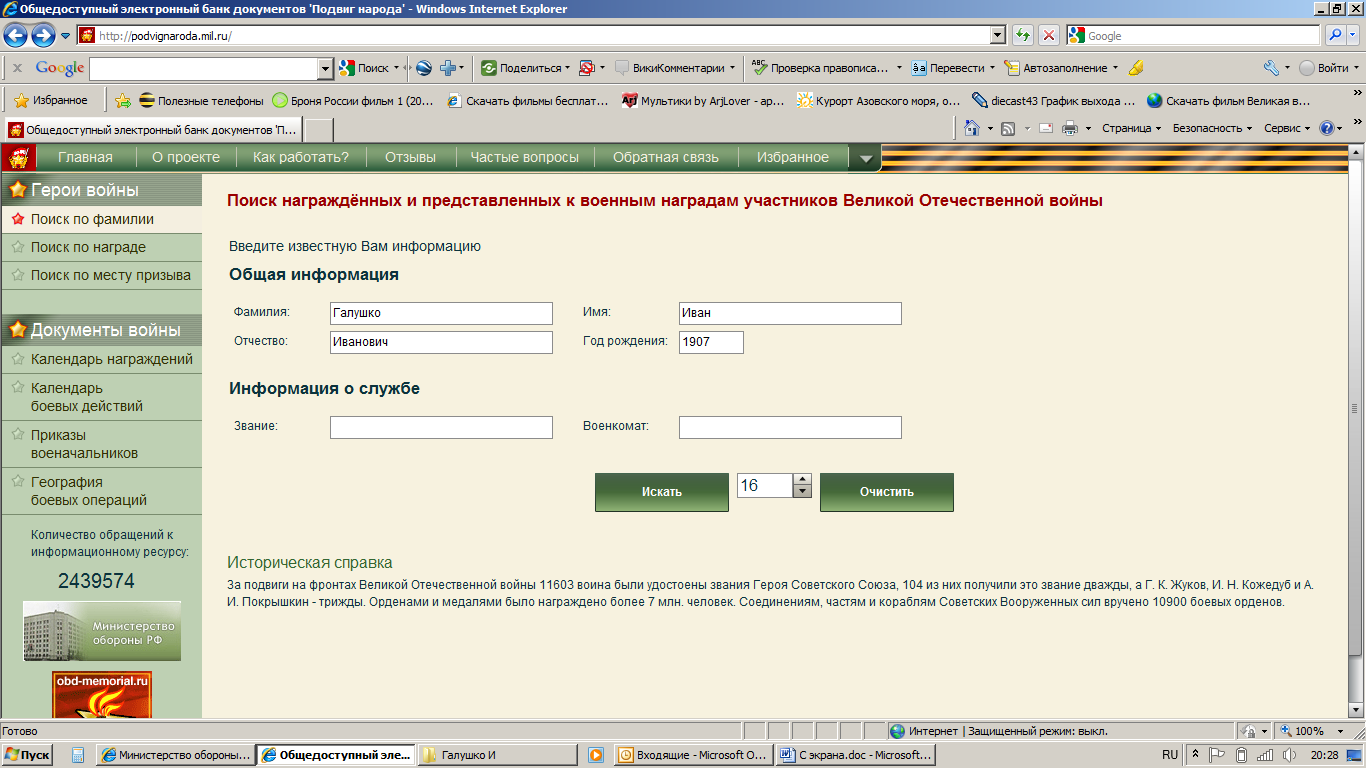 Краткое, конкретное изложение личного боевого подвига или заслуг из наградного листа.
Товарищ Казаков Константин Григорьевич в период Отечественной войны , с 1943 года принимал активное участие в борьбе против немецко-фашистских  захватчиков.
9  апреля 1943 года, действуя на Северо-западном фронте, в составе 182 СД, 140  Краснознаменного СП, в должности командира автоматного отделения  от начальника разведки получил задачу:  составом  отделения выбить  противника, засевшего между   стыками дивизий  в районе совхоза Пена, что в 3 км севернее города  Старая Русса.
Поставленная задача  отделением была выполнена. Противник  был выбит. Потери  противника: убитых – 8 , раненных-2, пленные- 2 немецких солдата  и 1 офицер .
Кроме этого были захвачены ценные документы  ( план обороны противника данного района). Его потери:                2 человека раненых ,  сам тов. Казаков получил  легкое пулевое ранение. 
С июля 1943 года , находясь  в 103  отдельной  Штеттинской  Маневренной группе  войск  НКВД, показал себя активным участником   проведения операций по  изъятию  контрреволюционного элемента.
В 1944 году во время окружения немецкой группировки   под г. Минск товарищ  Казаков лично пленил                       15  немецких солдат и офицеров противника. Принимал участие  в  проводимых операциях в гг. Эльбинг , Лигниц , Штеттин.
За  образцовое выполнение заданий командования на фронте  борьбы с немецкими захватчиками  товарищ Казаков достоин представления к правительственной награде -  ордену  «  КРАСНАЯ ЗВЕЗДА»
Удостоверение
Казаков Константин Григорьевич – младший сержант-  указом Президиума Верховного Совета СССР от 9 мая 1945 года награжден медалью «За победу над Германией в Великой Отечественной войне 1941-1945 гг.»
   Август   1945 года
                          
Начальник войск НКВД по охране тыла        Северной группы войск 
Генерал – майор        Рогатин.
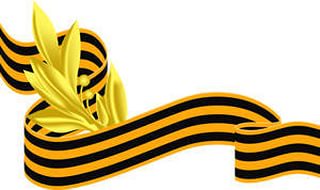 Память дней, проведенных в Германии
Город Штеттин, 19 июня 1945 года
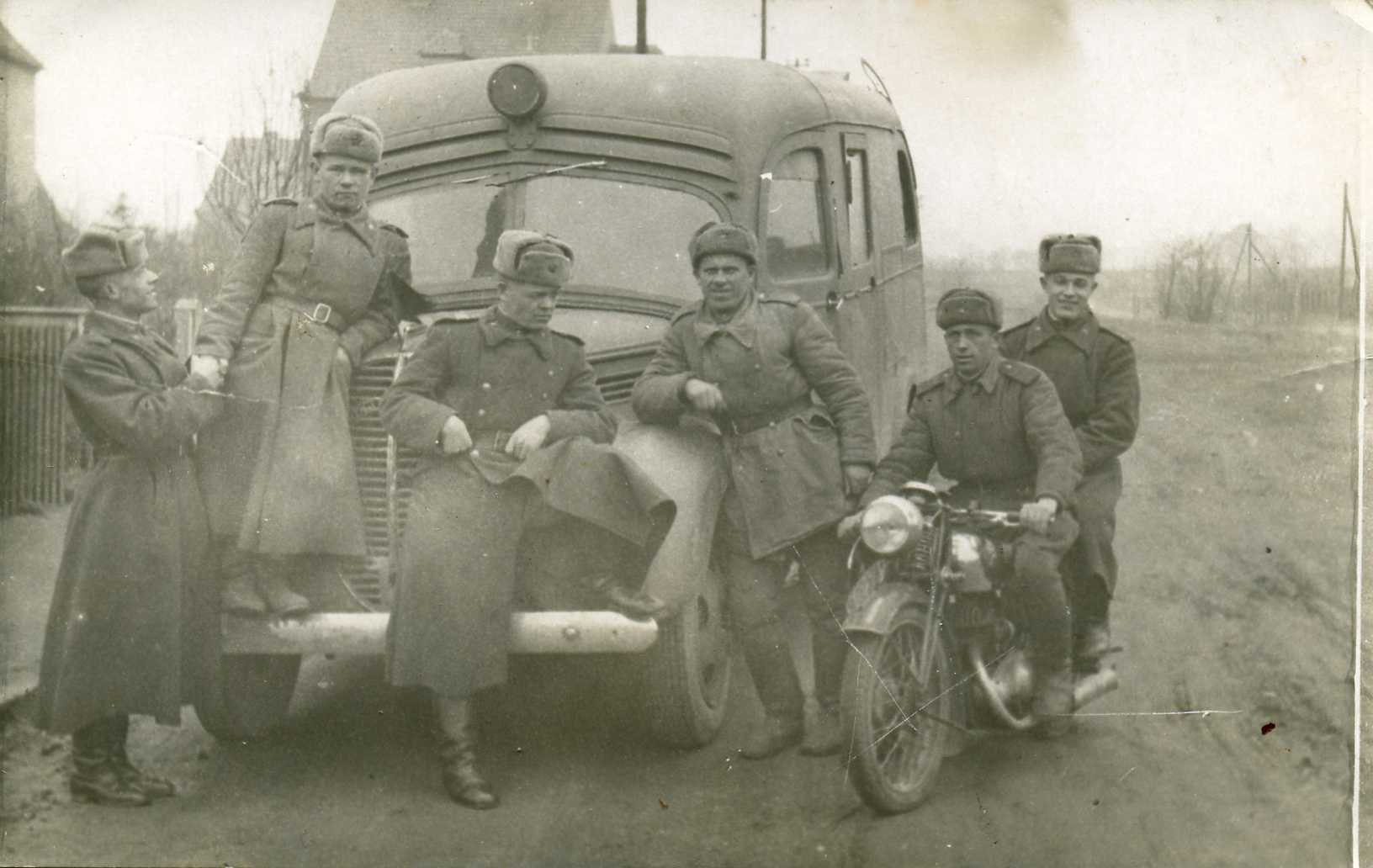 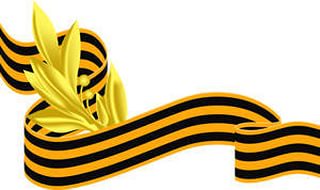 Возвращение домой и документ на польском языке, подтверждающий                   награду за победу над Германией.
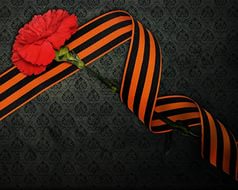 Войско Польши
Свидетельство о награждении №54557
       Личность и должность                                      Сержант Казаков Константин Григорьевич.
Награжден приказом министра обороны  № 5/6     6 апреля 1946 года.
За богатырские подвиги и дела в бою с немецкими захватчиками награждается медалью «За Одер, Ниссу , Балтику».
Казаков Константин Григорьевич со своими товарищами возвращается домой.
Вернулся живым
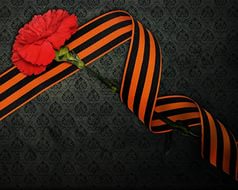 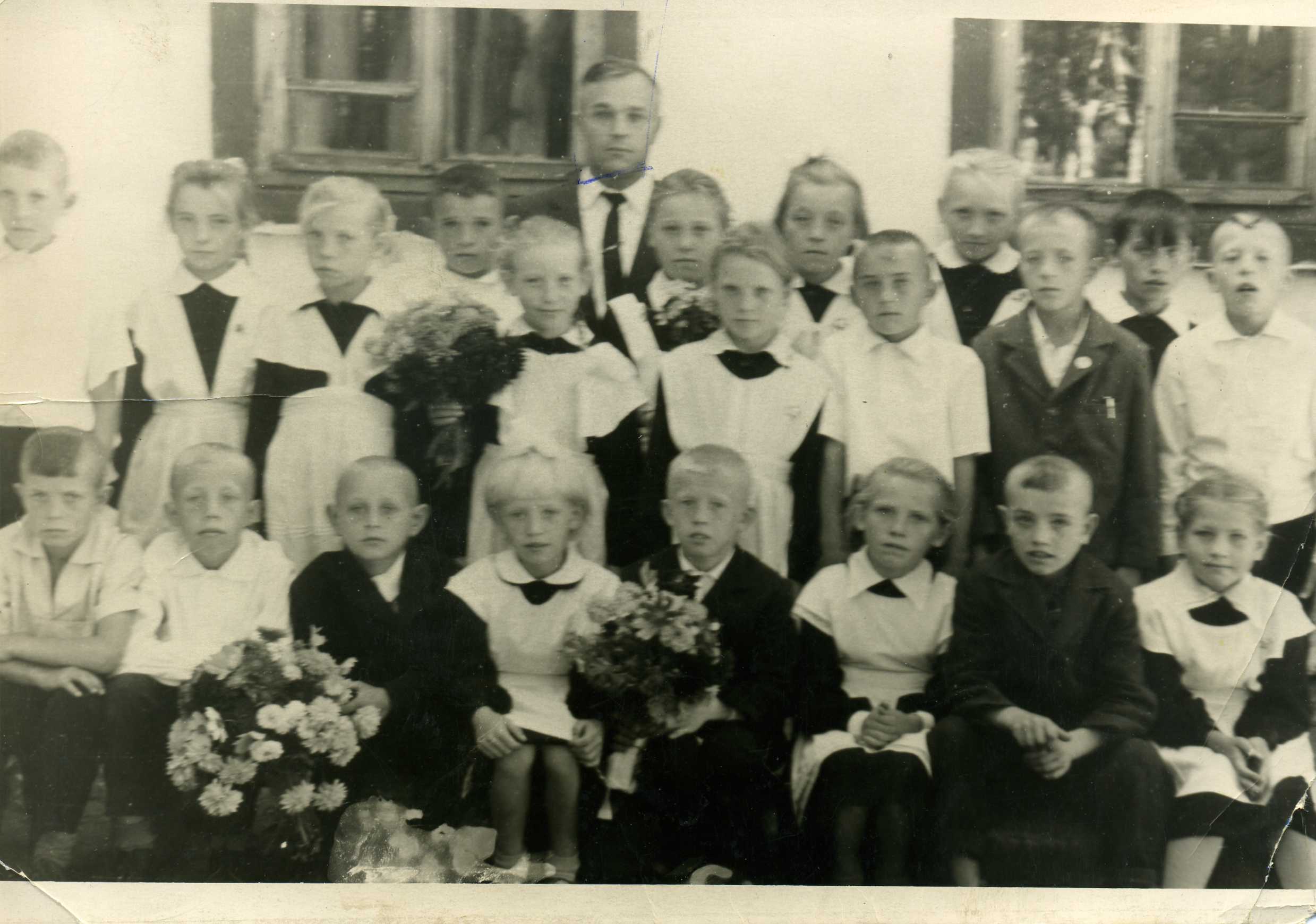 Казаков Константин Григорьевич вернулся живым. Как повезло этой семье!  Ведь в то время мало кто возвращался с фронта.  После войны он получил педагогическое образование  и работал директором детского дома.  Умер от болезни 1.02.1978 года.
Отец, сын, внук.
На фото(сверху) отец и сын: Казаков Константин Григорьевич и Казаков Павел Константинович 1964 года рождения, младший из троих детей.
Внук, Казаков Денис Павлович,  закончил Московский военный университет  и служит в Вооруженных Силах Российской Федерации. Он достойно продолжает дело защиты, которое начато его дедом Казаковым Константином Григорьевичем.
Будучи курсантом, на практике работал в военных архивах, обнаруженные сведения и материалы из домашнего архива, используются в данной презентации .
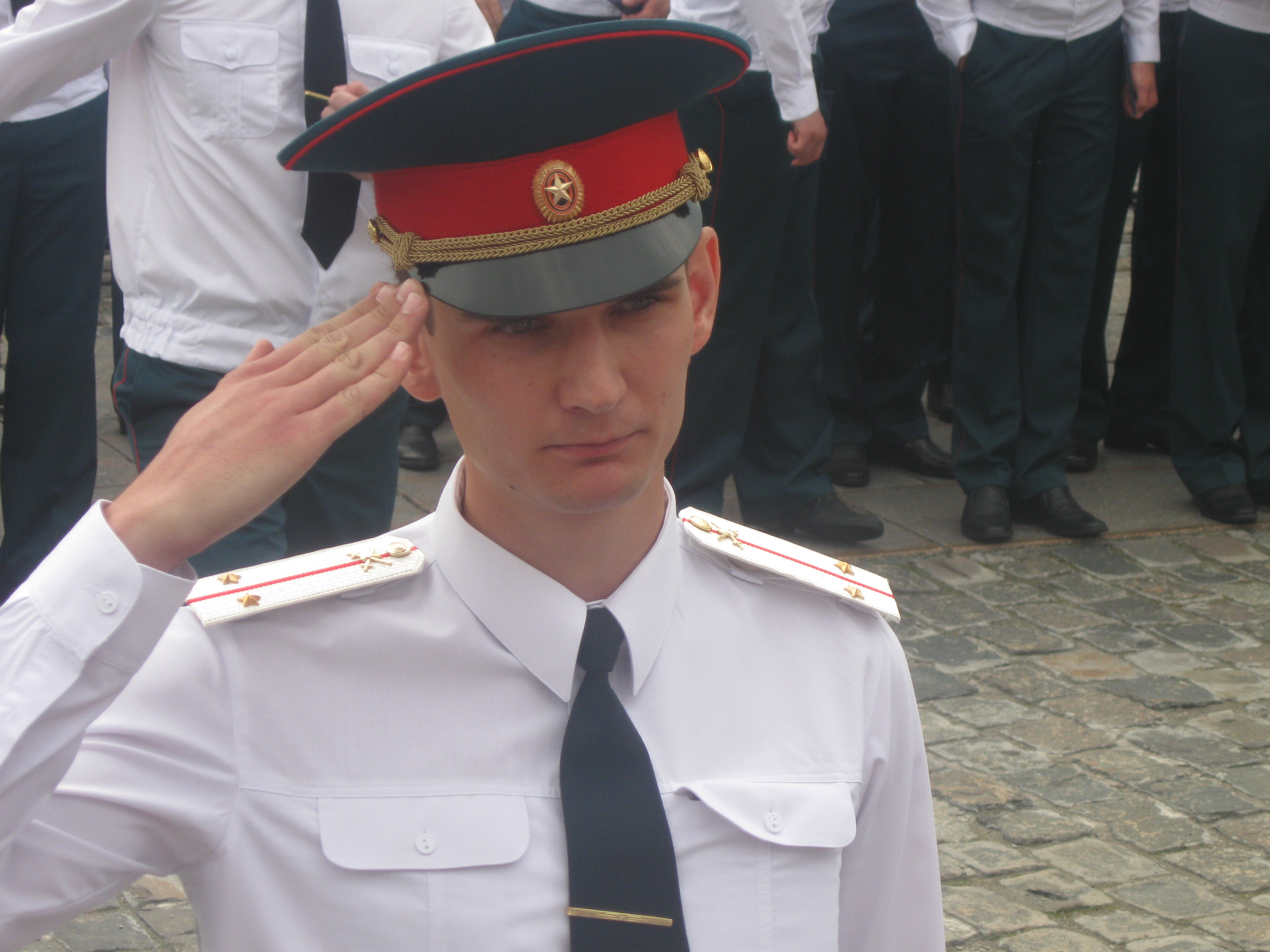 Хранить память о героях - это и бережно передавать из поколения в поколение рассказы об их жизни, документы и фотографии. 

Хранить память - это быть достойными своих предков, прикладывать все усилия для улучшения жизни в своей стране, для процветания и счастья всех людей .

СПАСИБО ЗА ВНИМАНИЕ!